至極の一杯で世界の笑顔を繋ぐコーヒーづくり
Plan～留学計画～
留学前に兵庫県内のコーヒー会社や海外移住と文化の交流センターを訪問し、日本のコーヒー市場を調査、分析
世界最大のコーヒー生産国であるブラジルに留学し、農園ボランティアやコーヒー会社でのインターンシップを実施
地球温暖化や世界的な価格変動に伴う生産現場の課題を聞き取り
コーヒー大国における消費者の実情を調査
生産者、消費者それぞれから見たブラジルにおけるコーヒー市場の分析
分析した結果をレポートにまとめ、持続可能なコーヒーづくりに向けたロードマップを作成
● About Me ●
兵庫 未来（HYOGO Mirai） 
兵庫県立○○高校 第２学年
留学希望先　　ブラジル
留学分野　　　 地域産業、ビジネス
留学テーマ　　　世界最大のコーヒー生産国で
　　　　　　　　　　　　現場のリアルを知る
将来の夢　　　 生産者と消費者を繋ぐ
　　　　　　　　　　　　持続可能なコーヒーづくりに　
　　　　　　　　　　　　携わること
Schedule ～スケジュール～
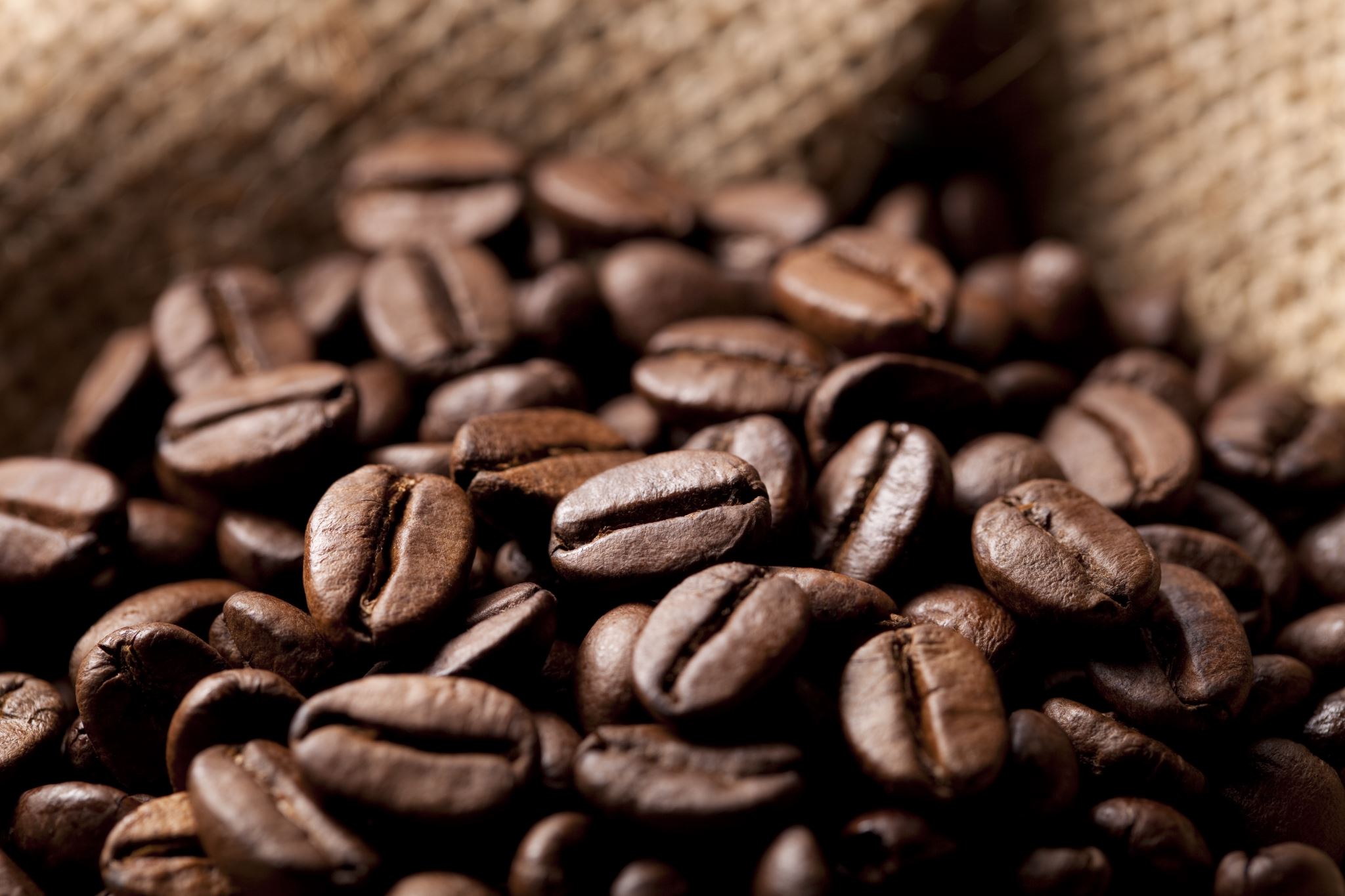 注意事項

スライド2枚以内
文字の大きさ12ポイント以上
写真等は2枚以内で作成してください。
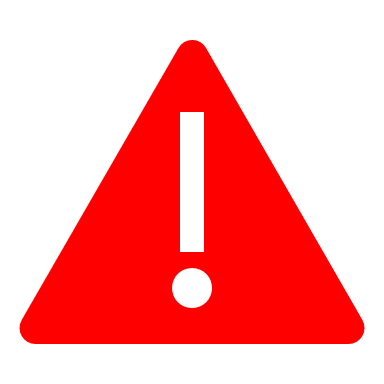 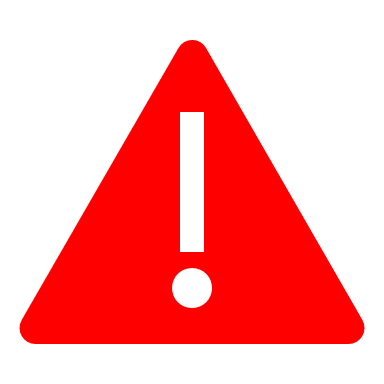 Hyogo Field Pavilion
　～体験予定のひょうごフィールドパビリオン～
Passion ～留学にかける想い～
私の祖父は喫茶店を営んでいるため、コーヒーを楽しむ消費者を身近に見ながら育ちました。祖父からコーヒーの価格高騰について話を聞いたことが、コーヒー市場が抱える環境問題などに興味を持ったきっかけです。
私は現在、持続可能なコーヒーの未来を考える団体のセミナーやイベントに参加し、人々がコーヒーを飲み続けられる世界を守るための勉強や普及活動を行っています。
コーヒーの生産は気候変動の影響を受けやすく、このまま地球温暖化や生産者の減少が続くと、近い将来、コーヒーが飲めなくなると言われています。「大好きなコーヒーが無くなる世界には絶対になってほしくない！持続可能な世界で人々にコーヒーを楽しみ続けてほしい！」それが私の願いです。
今回の留学では、世界最大のコーヒー大国の現状を目で見て確かめ、肌で感じることで、より国際的な視点を身につけます。
高校卒業後は、サステナブルなコーヒの開発や普及、教育活動に力を入れる企業へ就職するために、海外の大学で勉強したいと考えています。
将来は、兵庫からコーヒーで、日本のみならず世界の人々に笑顔を届け続ける社会の実現を目指します。
神戸の老舗ロースター炭火焙煎「萩原珈琲」焙煎師の技にふれる工場見学と淹れ方ワークショップ
150年を超える歴史をもつ、神戸元町～懐かしいのに新しい、神戸元町商店街のまち歩き～
「あなたの命を守るBOUSAI体験・学習プログラム」 ―阪神・淡路大震災を学び、自然災害への対応力を養う―
Ambassador of Hyogo
　～アンバサダー活動～
兵庫県の魅力をまとめたチラシを自作し、ホストファミリーや現地で知り合った方々に配布
コーヒーにあう地元の銘菓やコーヒーを使った兵庫県産のお菓子を持参し、一緒にカフェタイムを楽しむ
ホストファミリーに日本茶や日本食を振舞う
移民の歴史を通した兵庫とブラジルの結びつきについて他のインターンシップ生に紹介
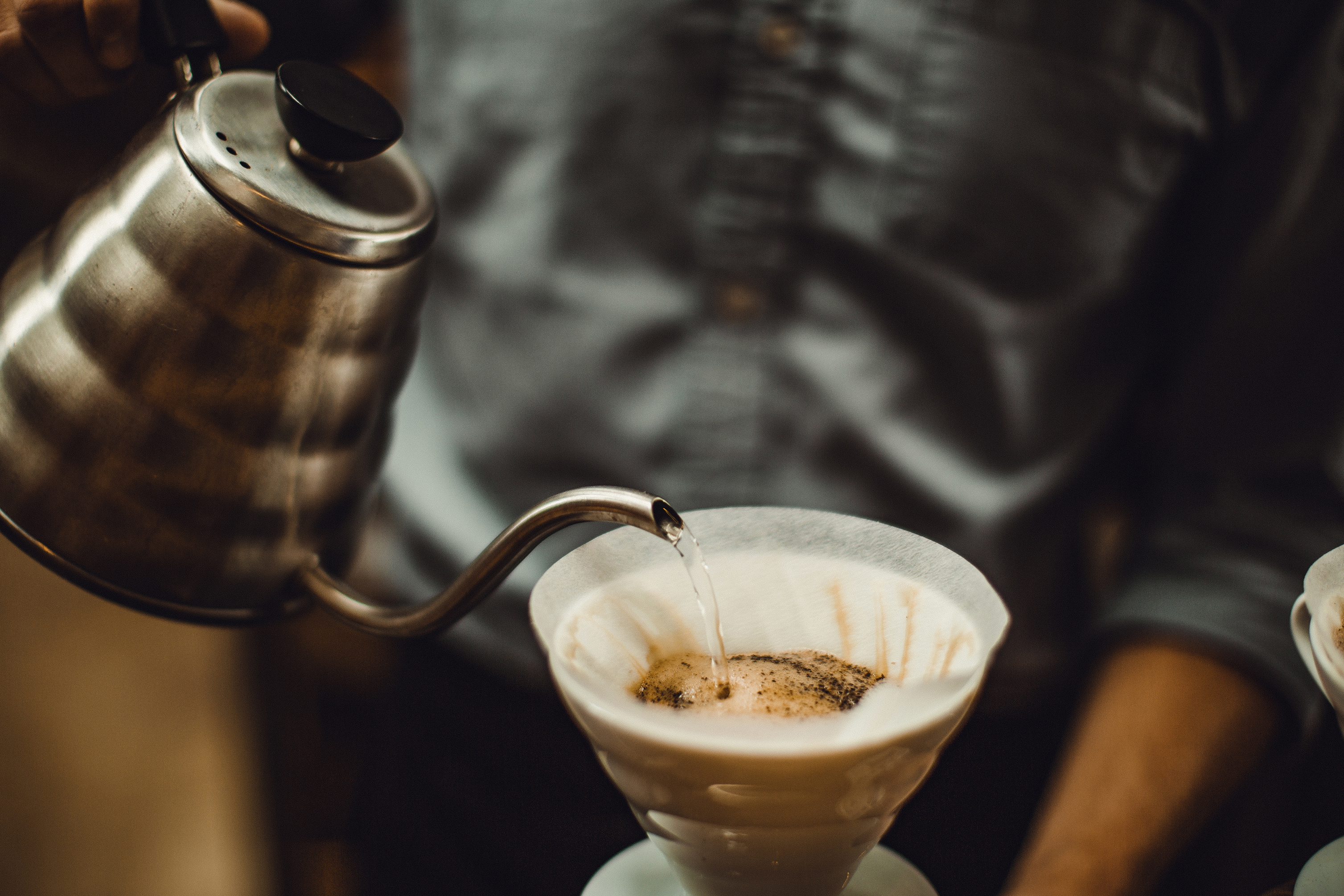 サステナブルコーヒーで世界を変えるチャンスをください！！